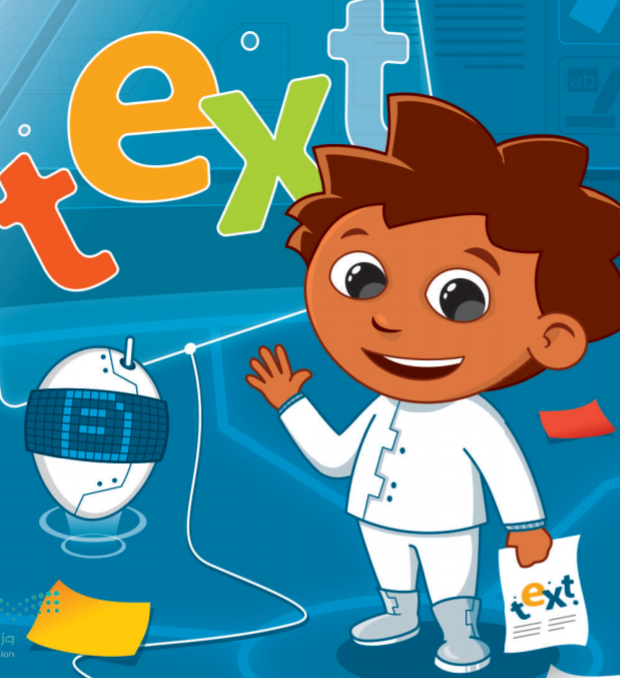 الوحدة الثانية:
العمل على نص
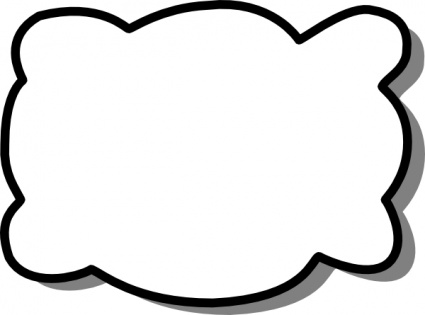 هل أنت ممن يحبون كتابة المقالات؟ هل واجهت صعوبات
في كتابة وتنسيق المقالات لجعلها جذابة وسهلة القراءة؟ سنقدم لك الحل الآن
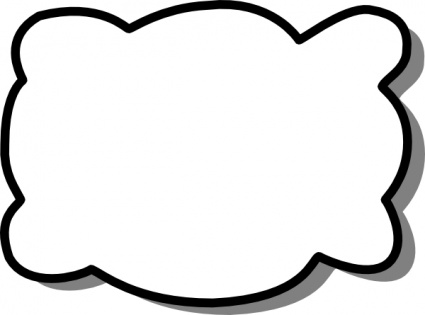 حيث ستجد في هذه الوحدة الكثير من المعلومات والنصائح حول تنسيق النصوص وكيفية التعامل مع الصور، وكذلك التحقق من خلو النص من الأخطاء وأيضًا كيفية طباعة المستندات، هيا بنا نبدأ
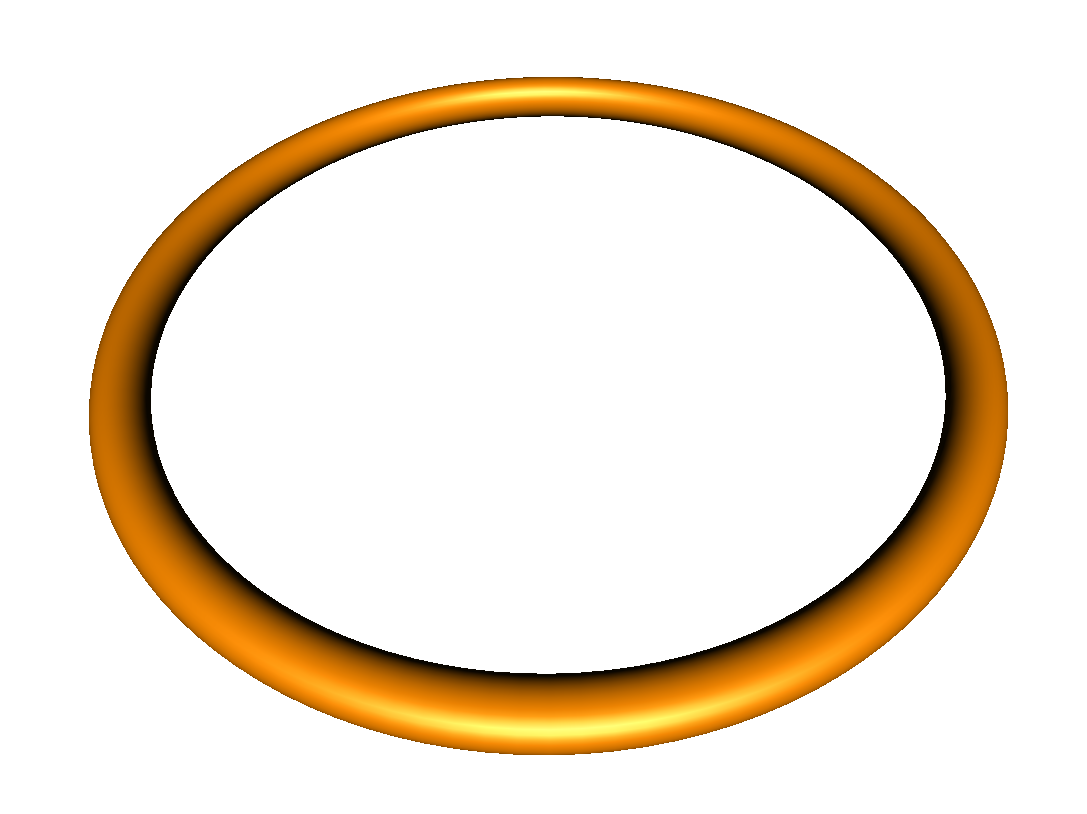 أهداف التعلم
سنتعلم في هذه الوحدة:
حفظ المستند النصي على حسابك.
تغيير نوع وحجم الخط.
تمييز النماذج المستخدمة لمحاذاة الفقرة.
نصائح لجعل المستند أكثر جاذبية وإضافة وتنسيق الصور داخل المستند.
استخدام أدوات فحص مستند بحثًا عن الأخطاء.
خيارات الطباعة المختلفة للمستند.
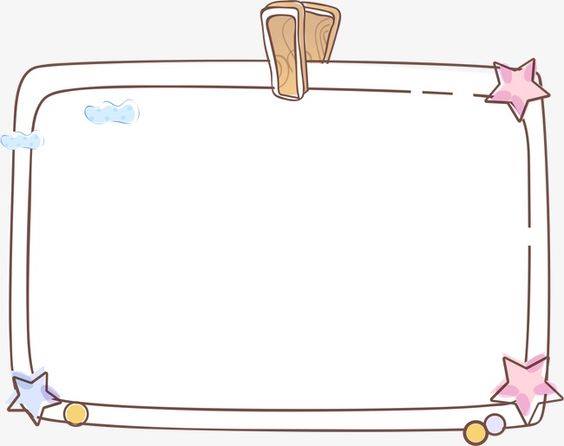 الأدوات
مايكروسوفت وورد Microsoft word
ليبر أوفيس رايتر
Libreoffice writer
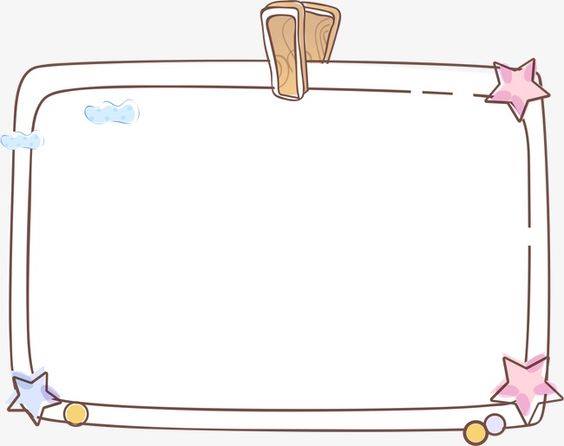 الأدوات
صفحات أبل لنظام أي أو إس Appe Pages IOS
دوكس نو جو لنظام جوجل أندرويد
Docs go for Google Android
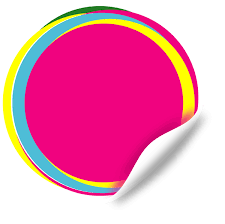 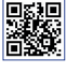 تعلم ذاتي
إذا رغبت في تعلم أساسيات كتابة النص، قبل الانطلاق في تنسيق النص فيمكنك ذلك بالاطلاع عل وحدة (لنكتب) من خلال رمز الاستجابة السريعة
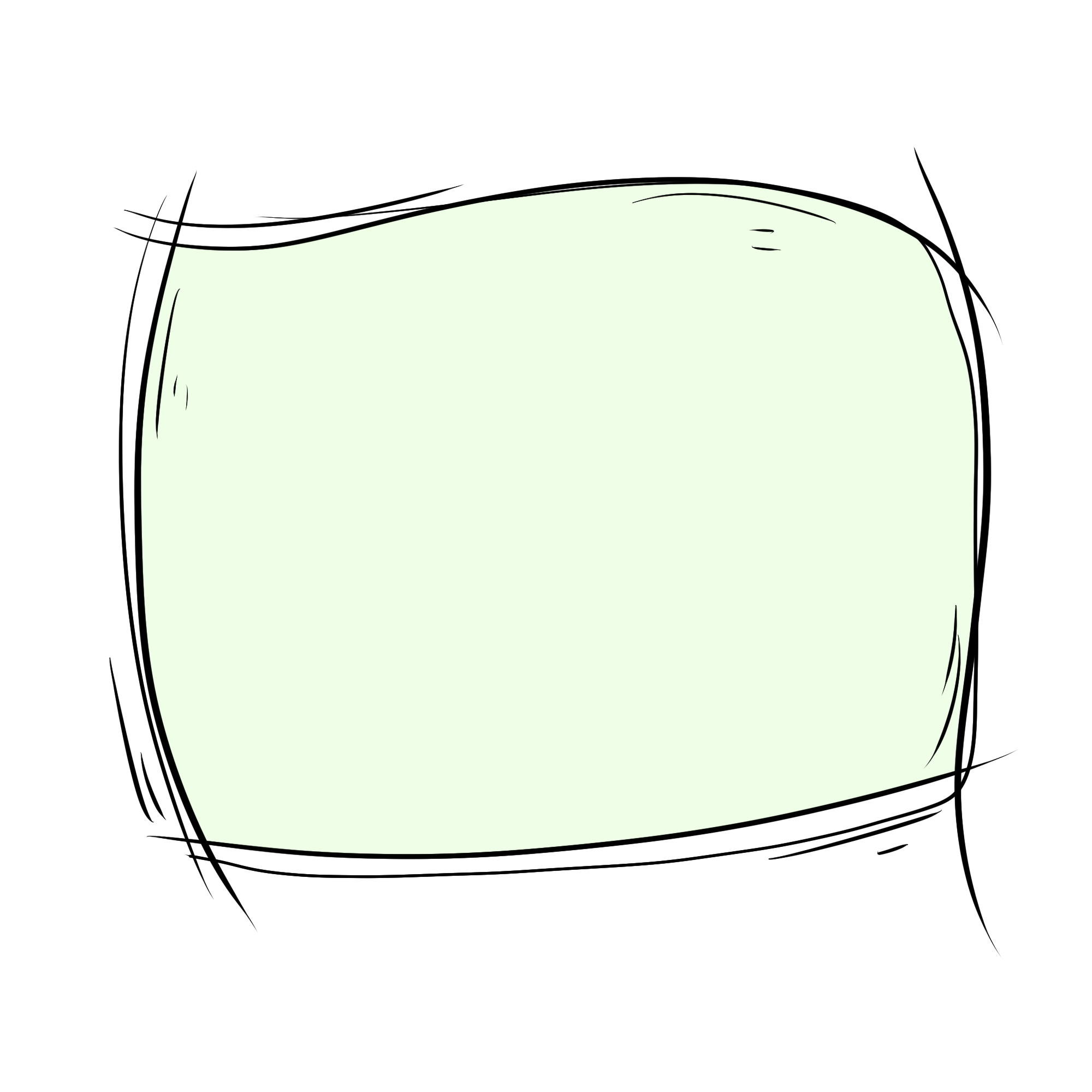 حان وقت التنسيق
تتيح لك برامج معالجة النصوص مثل برنامج مايكروسوفت وورد تحرير النصوص لتصبح أكثر  وضوحًا وجاذبية.
أول خطوة للقيام بذلك هي تشغيل برنامج مايكروسوفت وورد:
اضغط عل زر ابدأ Start
مرر أسفل شريط التطبيقات وصولًا إلى مجموعة مايكروسوفت أوفيس ثم مايكروسوفت وورد.
استخدام غامق (bold) ومائل  (Italic)وتسطير (Underline):
ظلل النص الذي ترغب بتعديله
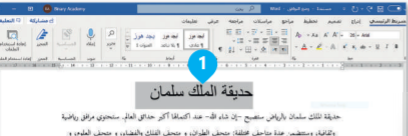 استخدام غامق (bold) ومائل  (Italic)وتسطير (Underline):
2- من علامة تبويب الشريط الرئيسي (Home) ومن مجموعة خط (font)   اضغط على غامق (Bold)
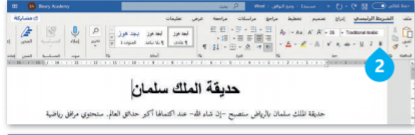 استخدام غامق (bold) ومائل  (Italic)وتسطير (Underline):
3- أومائل  (Italic)
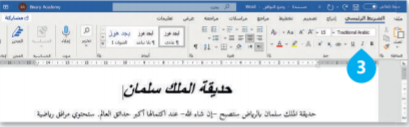 استخدام غامق (bold) ومائل  (Italic)وتسطير (Underline):
4-أو تسطير (Underline)
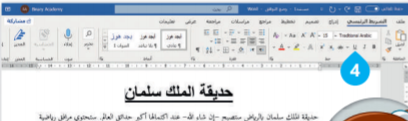 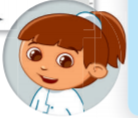 تذكر أن تظلل النص الذي تريد تعديله قبل القيام بتنسيق الخط.
يمكنك تمييز بعض الأجزاء في نصك لجعلها بارزة.
لتمييز النص:
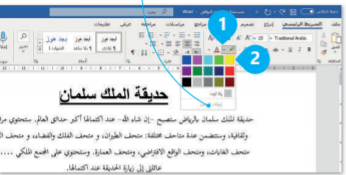 1- من علامة التبويب الشريط الرئيسي (Home)ومن مجموعة الخط (Font)
اضغط السهم بجانب زر لون تمييز النص (Text Highlight Color)
2- اختر لون تمييز النص من القائمة، على سبيل المثال الأصفر.
للعودة للوضع الطبيعي اضغط على يقاف التمييز (stop highlighting)
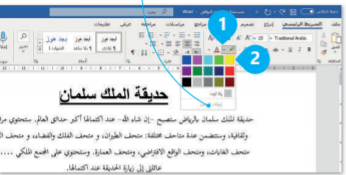 لتمييز النص:
3- ظلل النص الذي ترغب بتعديله وسيتم تميزه.
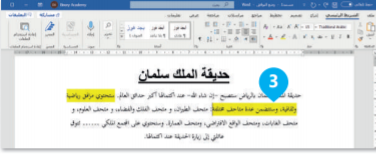 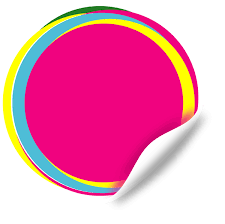 إنشاء العنوان
يجب أن يكون عنوان مقالتك ممتعًا ومفهومًا لأنه أول ما سيقرأه الناس. استخدم بعض التنسيقات الخاصة ليصبح عنوانك مميزًا.
لتغيير الخط:
1- ظلل النص الذي تريد تعديله.
2- من علامة تبويب الشريط الرئيسي (Home) ومن مجموعة خط (Font) اضغط على السهم الموجود بجانب زر الخط (Font)
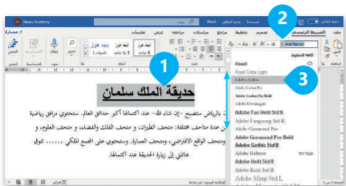 لتغيير الخط:
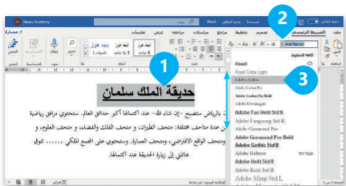 3- من القائمة الظاهرة اختر  نوع الخط الذي تريد استخدامه، عل سبيل المثال أدوبي عربي Adobe Arabic
لتغيير الخط:
تم تغيير نوع الخط.
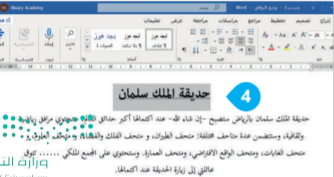 لتغيير  حجم الخط:
1- ظلل النص الذي تريد تعديله.
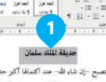 لتغيير  حجم الخط:
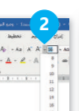 2- من علامة تبويب الشريط الرئيسي (Home) ومن مجموعة خط (Font) اضغط على السهم الموجود بجانب زر حجم  الخط (Font size)
لتغيير  حجم الخط:
3- القائمة التي ستظهر اضغط عل حجم الخط الذي تريد استخدامه، عل سبيل المثال 26 .
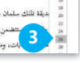 لتغيير  حجم الخط:
4-سيتغير حجم الخط
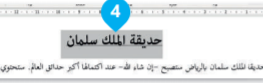 لتغيير  لون الخط:
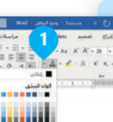 1- ظلل النص الذي تريد تعديله.  من علامة تبويب الشريط الرئيسي (Home) ومن مجموعة خط (Font) اضغط على السهم الموجود بجانب زر لون  الخط (Font color)
لتغيير  لون الخط:
2-القائمة التي ستظهر اضغط على لون الخط الذي تريد استخدامه.
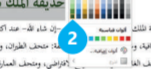 لتغيير  لون الخط:
3- سيتغير لون الخط
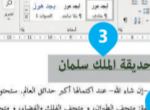 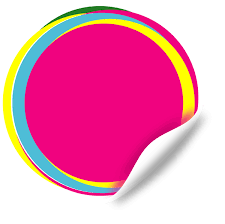 لإنشاء قائمة ذات تعدد رقمي اتبع نفس الخطوات ولكن بدلًا  من الرموز النقطية استخدم رموز الأرقام. سوف تظهر قائمة الأرقام
التعداد النقطي
لإنشاء قائمة يمكنك أن تستخدم رموز التعداد النقطي والرقمي.
لإنشاء قائمة تعداد نقطي:
1- من علامة تبويب الشريط الرئيسي (Home) ومن مجموعة فقرة (Paragraph) اضغط على السهم الموجود بجانب زر التعداد النقطي 
(Bullets)
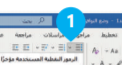 لإنشاء قائمة تعداد نقطي:
2- من القائمة التي ستظهر، اضغط عل رمز التعداد النقطي الذي تريد استخدامه.
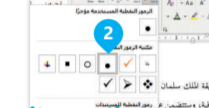 لإنشاء قائمة تعداد نقطي:
3-سوف تظهر رموز التعداد النقطي
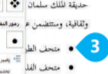 لإنشاء قائمة تعداد نقطي:
4-اكتب كلمة أو عبارة واضغط Enter
لإدخال رمز نقطي تلقائيًا
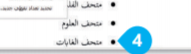 لإنشاء قائمة تعداد نقطي:
لإنهاء القائمة اضغط Enter مرتين أو اضغط Backspaceلحذف الرمز النقطي الأخير  أو الرقم في القائمة
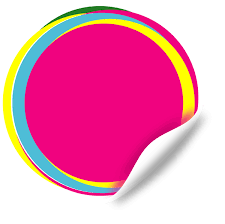 إدراج الرموز
يمكنك إدراج رمز من قائمة الرموز الخاصة
لإدراج رمز
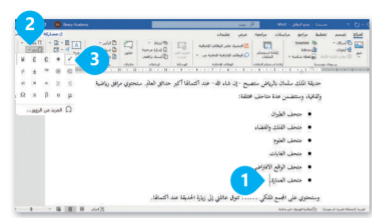 1- اضغط عل الموقع الذي تريد إدخال الرمز فيه
2-من علامة التبويب إدراج Insert
وفي مجموعة رموز (Symbol)
3-من قائمة الرموز اضغط عل الرمز الذي تريد استخدامه، عل سبيل المثال√
لإدراج رمز
4- سوف يظهر الرمز
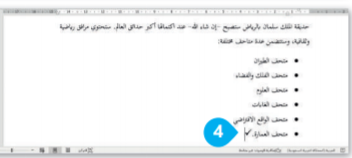 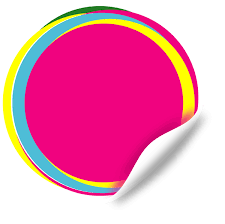 البحث عن النص
إذا كان مستندك كبيرًا وأردت العثور على كلمة أو جزء من النص بسرعة فيمكنك استخدام خيار البحث (Find)
للعثور عل كلمة أو عبارة:
من علامة التبويب الشريط الرئيسي (Home) وفي مجموعة تحرير (Editing) اضغط على بحث (Find)
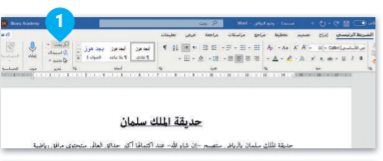 للعثور عل كلمة أو عبارة:
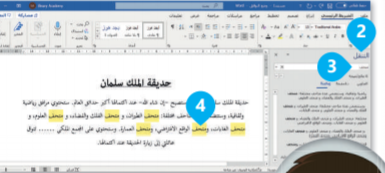 2- سيظهر قسم التنقل (Navigation)
3- في مربع البحث اكتب النص الذي تريد البحث عنه، عل ف سبيل المثال: متحف.
4- وفي أثناء الكتابة سيتم تمييز النص المطابق في المستند
يمكنك أيضًا استخدام اختصار لوحة المفاتيح ctrl+f 
لفتح خانة البحث
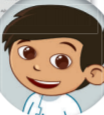 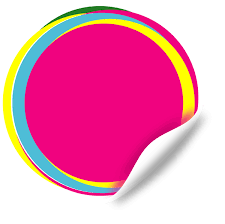 التراجع عن إجراء
إذا أردت التراجع عن التنسيق الذي قمت به، اضغط على زر تراجع Undo أو اضغط على ctrl+z
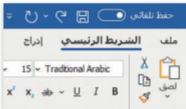 لا يمكنك التراجع عن بعض الإجراءات
مثل الضغط عل بعض الأوامر من
علامة التبويب ملف أو حفظ الملف.
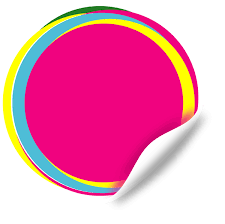 التكبير والتصغير
لتغيير حجم النص الظاهر فقط عل الشاشة اضغط شريط التكبير / التصغير الموجود بشرط الحالة في أسفل النافذة واضغط باستمرار عل زر الفأرة الأيسر ثم  اسحب شريط التمرير إلى اليمين للتكبير أو إلى اليسار للتصغير
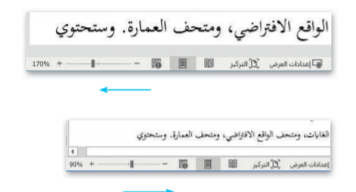 لحفظ مستند:
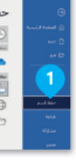 من علامة تبويب ملف (File)
اضغط على حفظ باسم (Save As)
لحفظ مستند:
2- اضغط ضغطة مزدوجة على الكمبيوتر الشخصي هذا This pc لحفظ المستند الخاص بك.
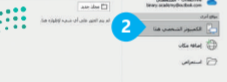 لحفظ مستند:
3- من نافذة حفظ باسم Save as  
اختر الموقع الذي تريد حفظ المستند فيه، على سبيل المثال مجلد المستندات Documents
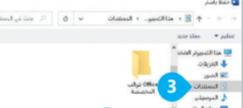 لحفظ مستند:
4- في مربع اسم الملف File name اختر اسمًا لمستندك، على سبيل المثال حديقة الملك سلمان
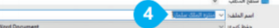 لحفظ مستند:
5- اضغط حفظ save
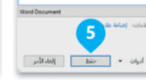 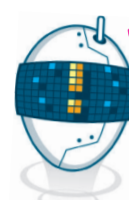 هذه بعض قواعد الكتابة:
بعد كل كلمة تكتبها اضغط مفتاح Spacebar
مرة واحدة لفصل الكلمات بمسافة.
2- استخدام علامات الترقيم على سبيل المثال :،! بعد الكلمة. ولا تضع مسافة بين الكلمة والرمز
اضغط زر حفظ saveمن شريط أدوات الوصول السريع. سيتم حفظ المستند في موقعه الحالي بنفس الاسم
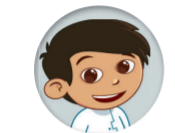 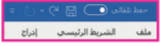 لفتح ملف:
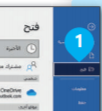 1- في علامة التبويب ملف (file) اضغط على open  أو اضغط على
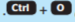 لفتح ملف:
2- اضغط استعراض Browse
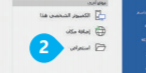 لفتح ملف:
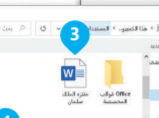 3- في النافذة فتح openحدد موقع الملف الخاص بك.
لفتح ملف:
4- ثم اضغط عليه ثم اضغط فتح open
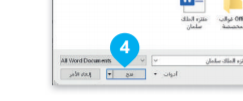 لإنشاء مستند جديد
في علامة التبويب ملف (file)، اضغط على جديد (new) 
ثم اضغط مستند فارغ (blank document)
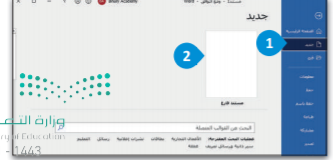